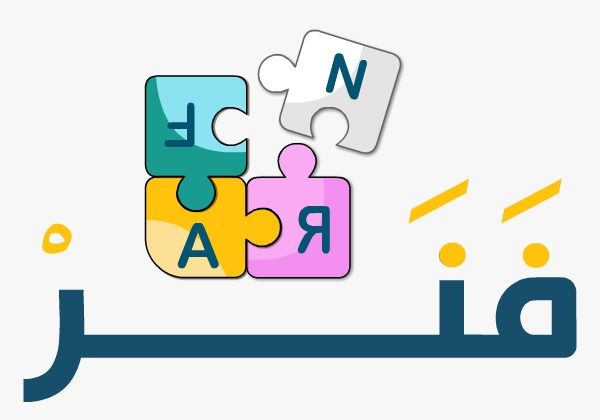 عنوان الدرس :
آداب المتعلم
صفحة ١٠١
صفحة ١٠١
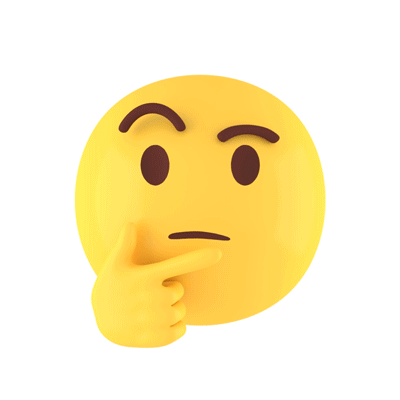 لعبة الأمثال
تمهيد
ماهو المثل الذي تعبر عنه الصور ؟
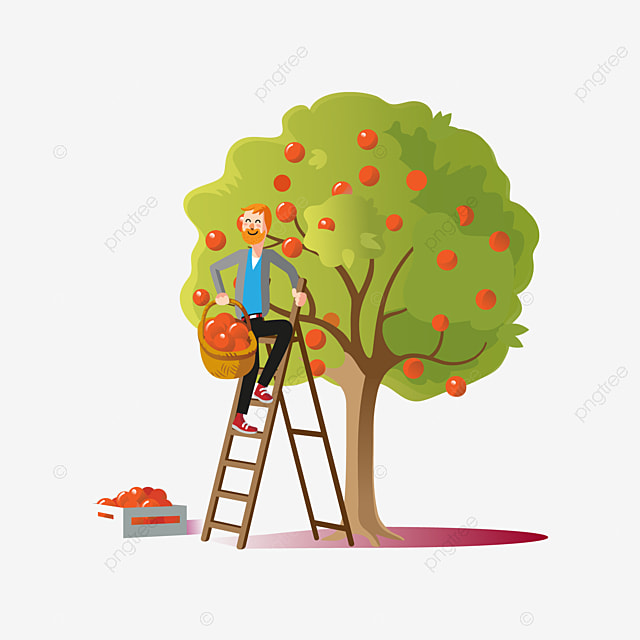 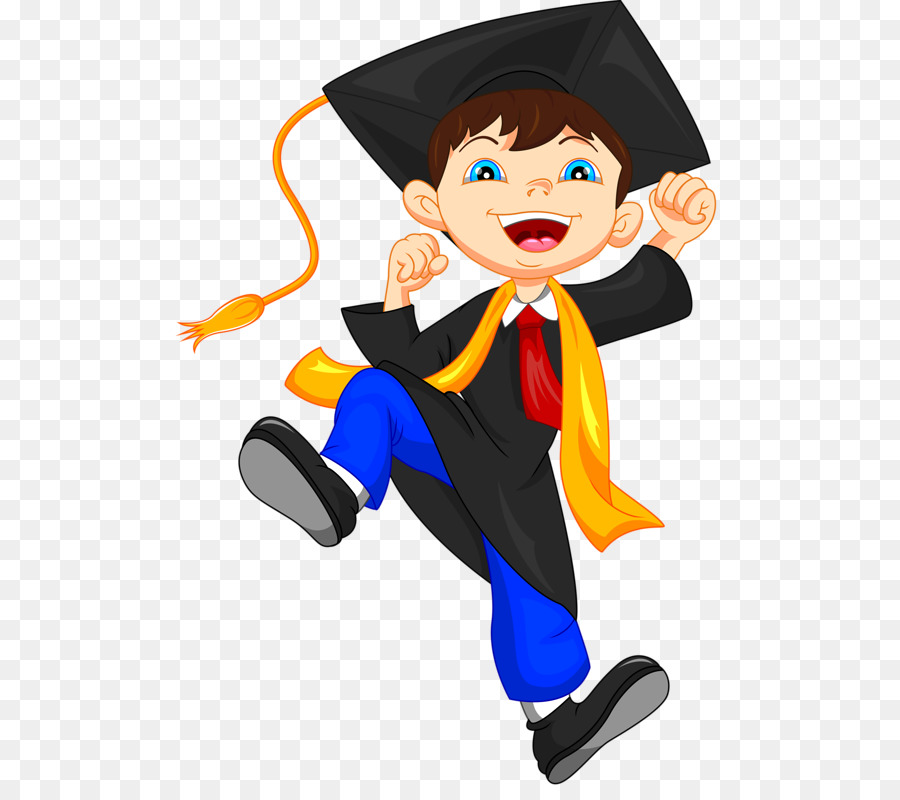 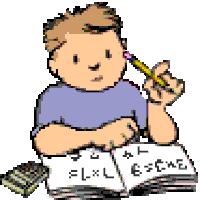 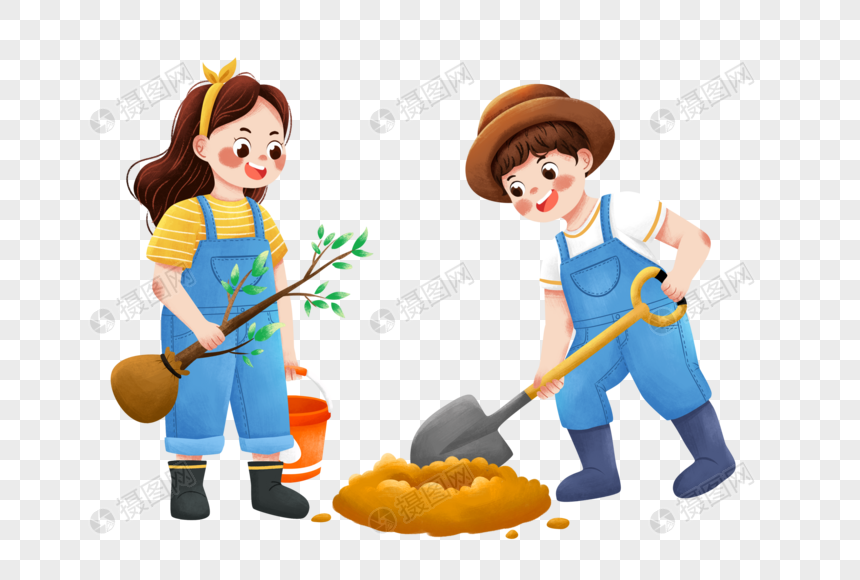 من جد وجد ومن زرع حصد
💡
ماهو المثل الذي تعبر عنه الصور ؟
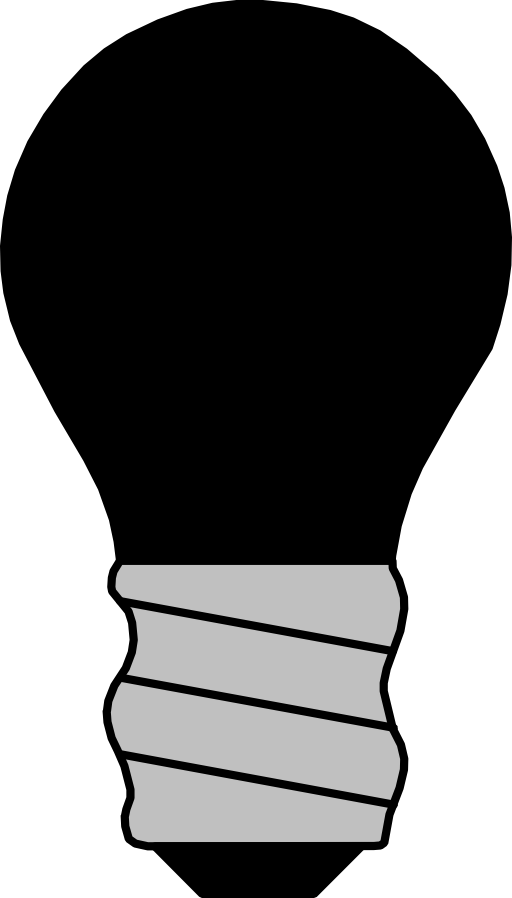 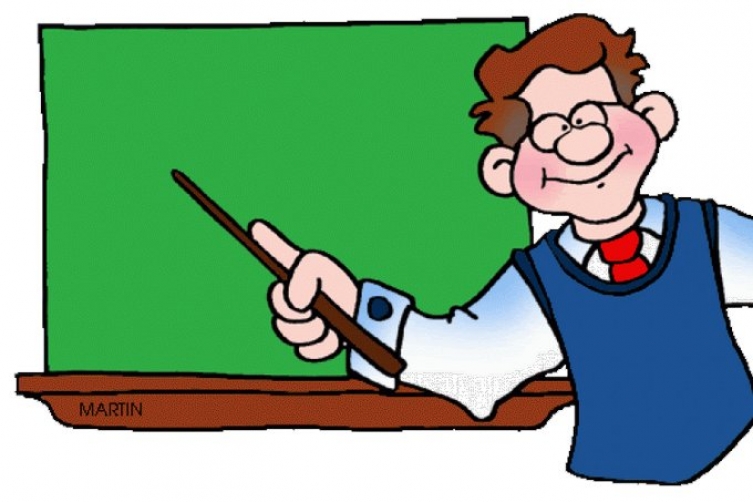 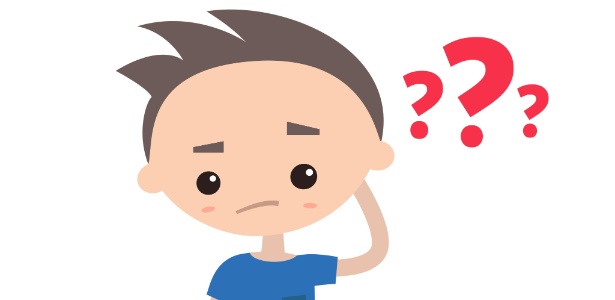 العلم نور والجهل ظلام
فوائد العلم لطلابه :
يبقى أجره بعد موت صاحبه
طريق
للوصول
للجنة
طلب العلم 
عبادة
سبب للرفعة عند الله 
وعند الناس
صفحة ١٠١
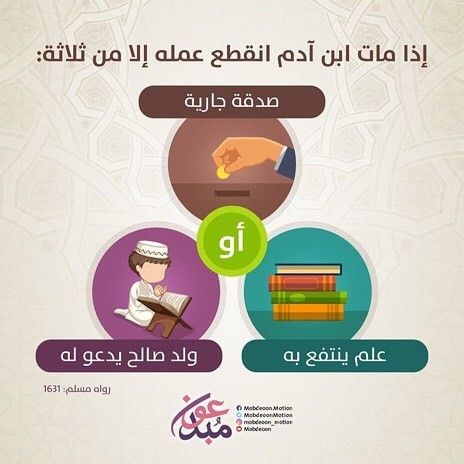 فوائد العلم لطلابه :
صفحة ١٠١
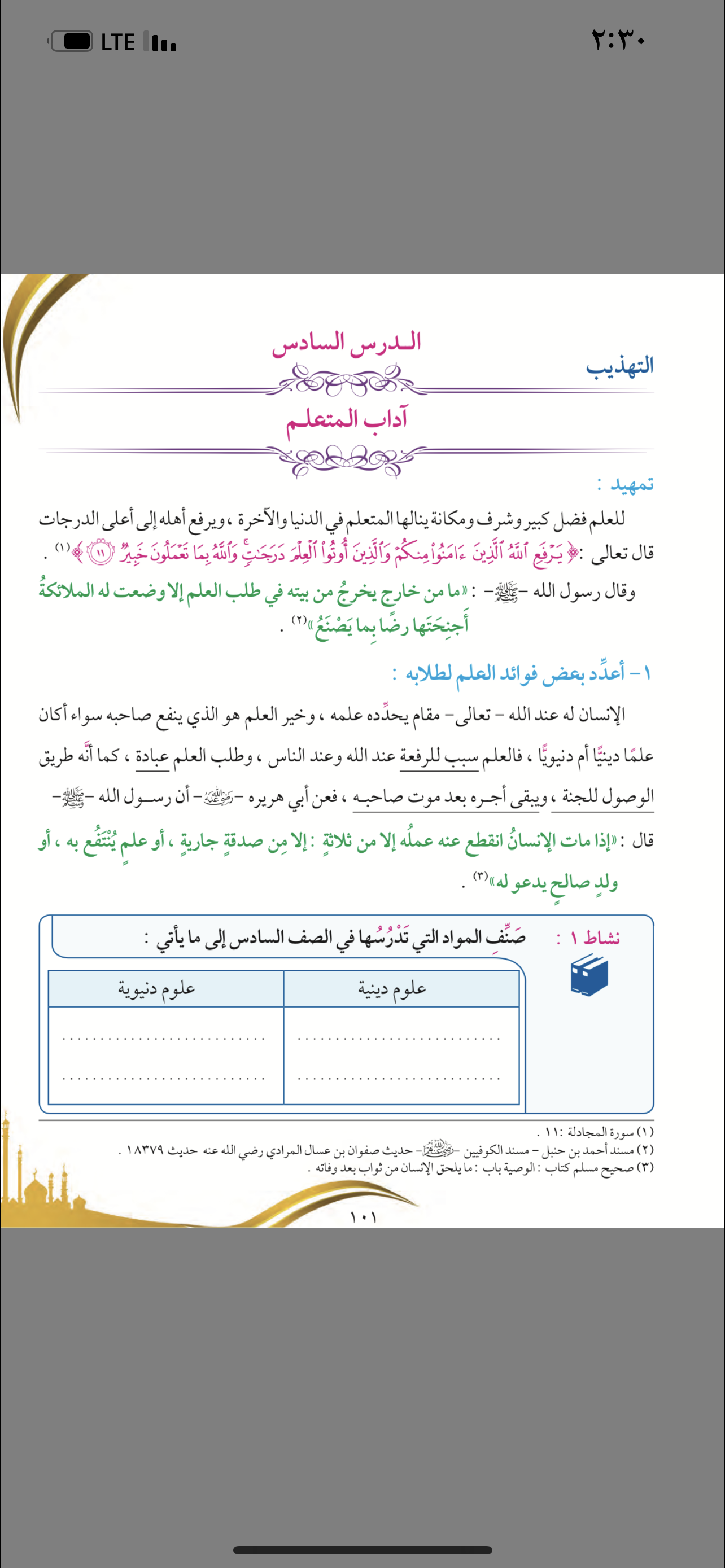 تربية إسلامية
قرآن كريم
علوم
رياضيات
صفحة ١٠١
آداب طلب العلم
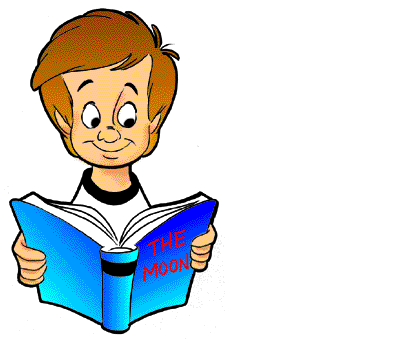 صفحة ١٠٢
آداب طلب العلم
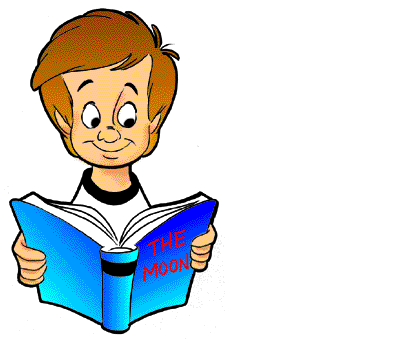 إخلاص النية لله تعالى
الجد والاجتهاد في طلب العلم
العمل 
بالعلم
احترام
المعلم
١- إخلاص النية لله تعالى
اذا طلب الانسان العلم بقلب مخلص ونية عالية وابتعد عن التكبر على رفاقه بلغ بعلمه أعلى المراتب .
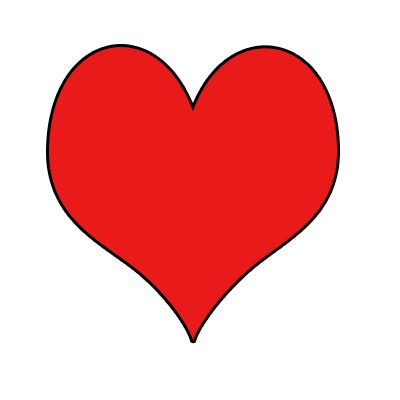 ٢- احترام المعلم
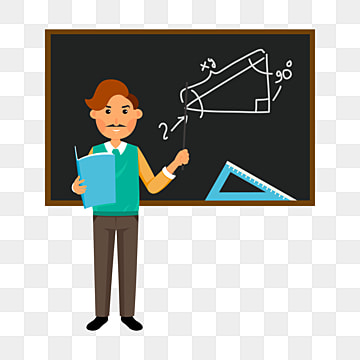 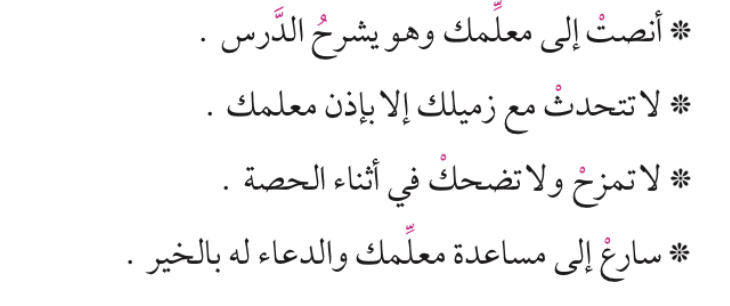 ٣- الجد والاجتهاد في طلب العلم
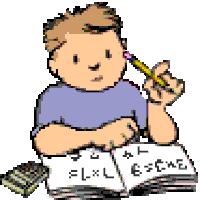 الصبر على المذاكرة والتحصيل يعتبر من الاجتهاد في طلب العلم .
٤- العمل بالعلم
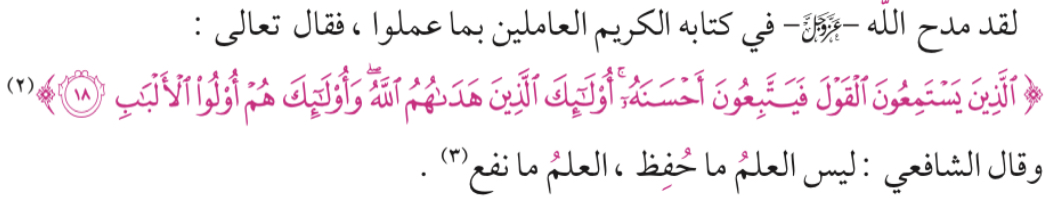 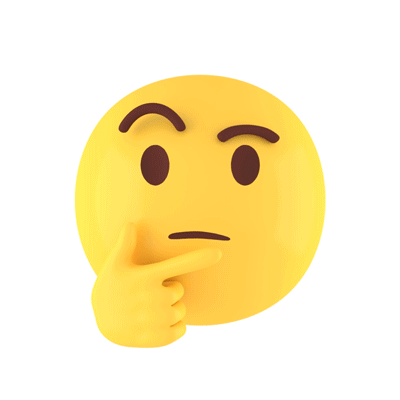 تمرين
حدد الكلمات التي لم تتكرر
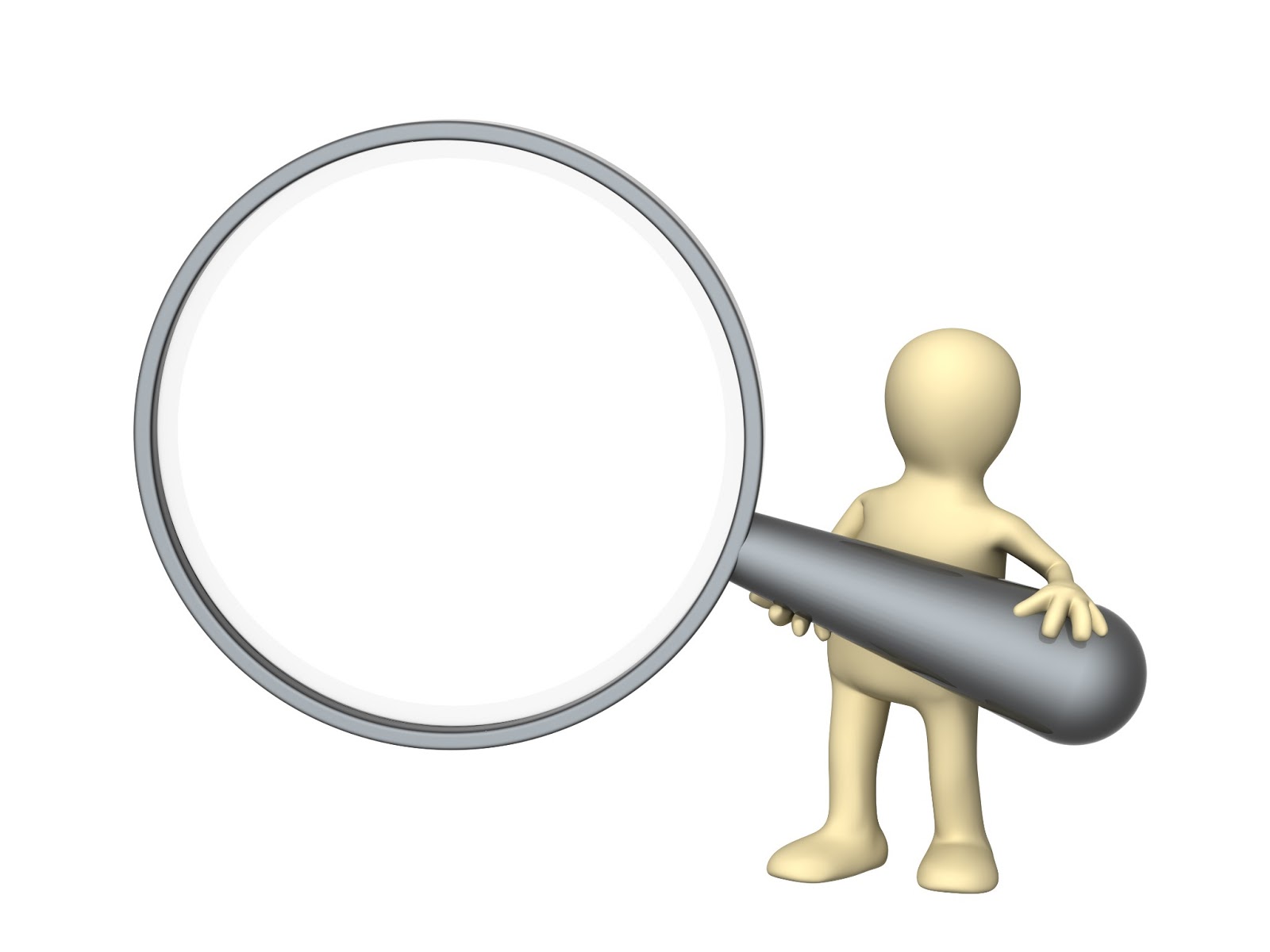 .
كان الصحابة والعلماء مخلصين في حرصهم على طلب العلم :
عن كثير بن قيس قال: كنت جالسًا مع أبي الدرداء في مسجد دمشق فجاءه رجل وقال له : يا أبا الدرداء إني جئتك من مدينة رسول الله  ﷺ لحديث بلغني عنك أنك تحدثه عن رسول الله ما جئت لحاجة فإني سمعت رسول الله يقول :
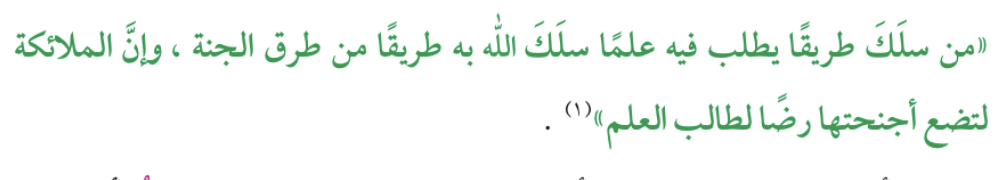 حديث
حفظ
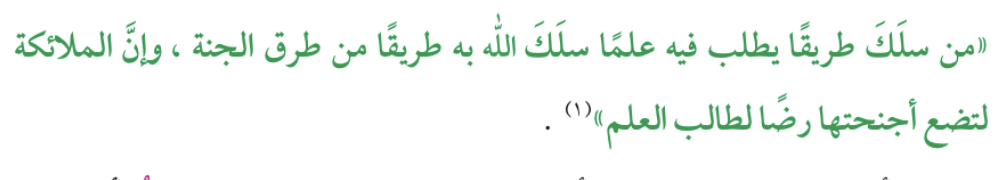 صفحة ١٠٥
كان الصحابة والعلماء مخلصين في حرصهم على طلب العلم :
قال ابن أبي حاتم عند ذكر رحلة أبيه الرازي في طلب العلم : ( سمعت أبي يقول خرجت من الري سنة ٢١٣ في شهر رمضان ورجعت سنة ٢٢١ )
حب العلم
القيمة :
١- ألتزم بآداب طلب العلم
٢- أحرص على العمل بالعلم
مظاهرها السلوكية :
التقويم
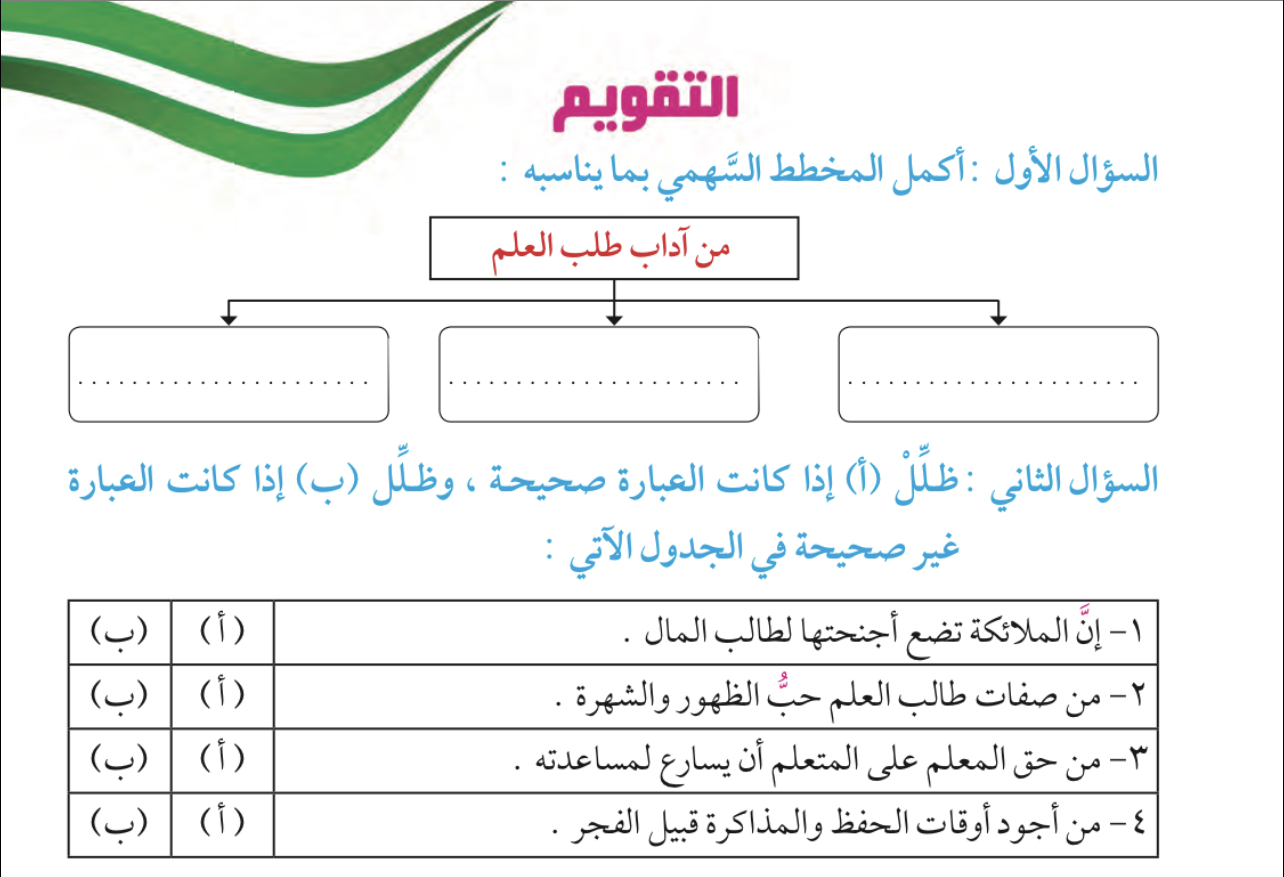 احترام المعلم.       الجد والاجتهاد.      العمل بالعلم